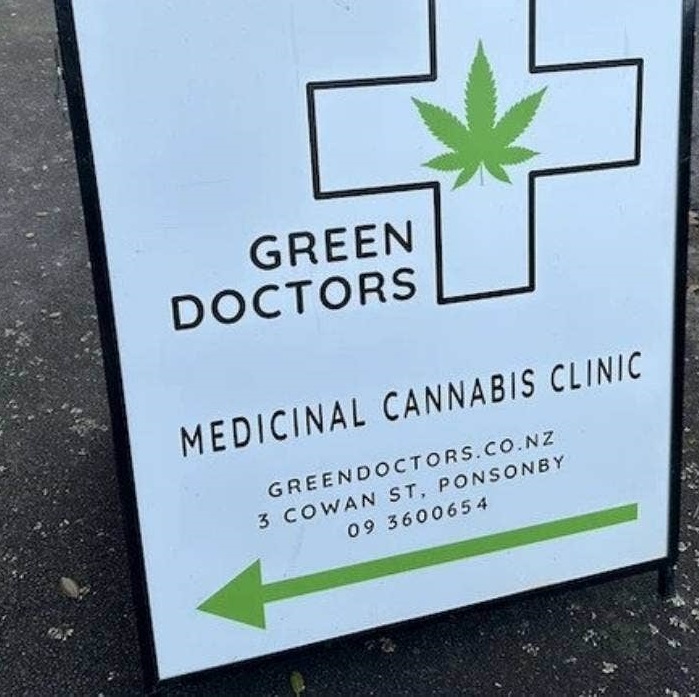 Medicinal Cannabis Scheme in New Zealand: Six emerging trends”.
Medicinal Cannabis Scheme in New Zealand: Six emerging trends


Marta Rychert, PhD
Senior Researcher,
Massey University, New Zealand

m.rychert@massey.ac.nz
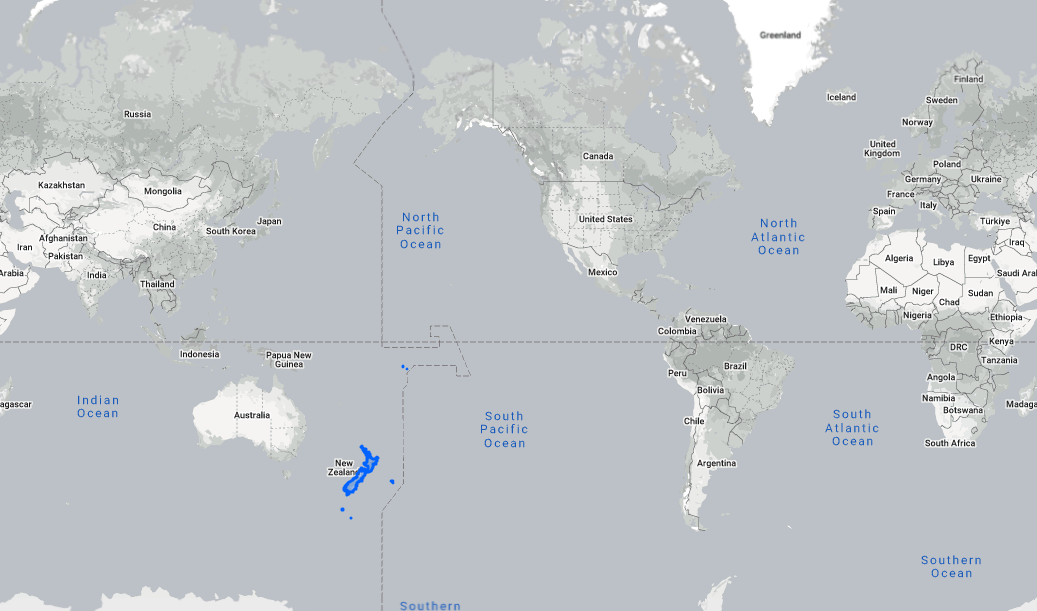 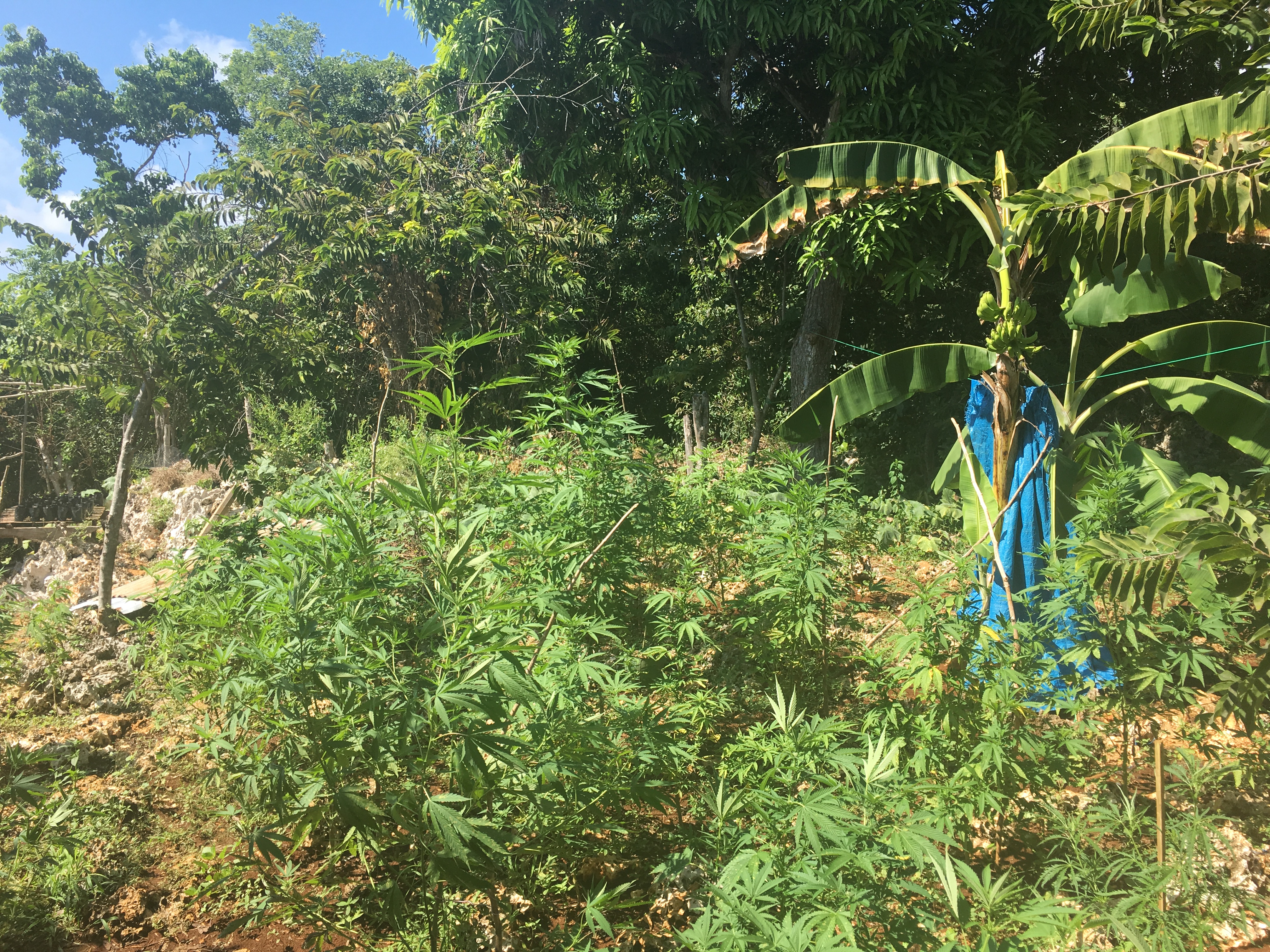 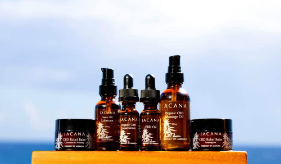 2001, 2018
2015
2013
2018, 2020
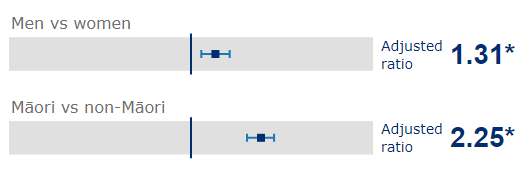 Cannabis consumption (NZ Health Survey – 2022/23)
14.2% of adults (16+) used cannabis in the past year
4.7% weekly or more frequently in the past year
2012/13 NZ Health Survey:
4.6% used cannabis for medicinal purposes(prevalence was 9.4% at the time)
 Approximately 1 in 2 cannabis consumers used for medicinal purposes
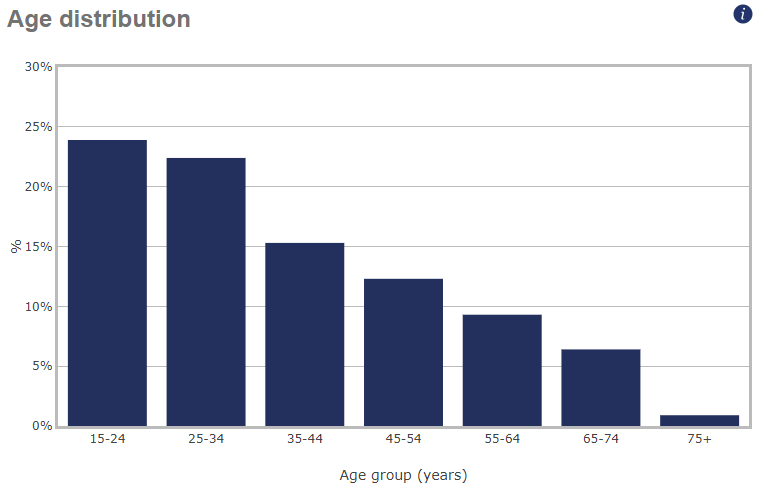 “This bill amends the Misuse of Drugs Act 1975. It is a bill about cultivation, cannabidiol, and compassion.”
September 2024
December 2018
October 2021
March 2021
April 2020
First product ‘approved’
First domestic product ‘approved’
Medicinal Cannabis Scheme finalised

Any health condition
Any doctor (includes GPs)
45+ products
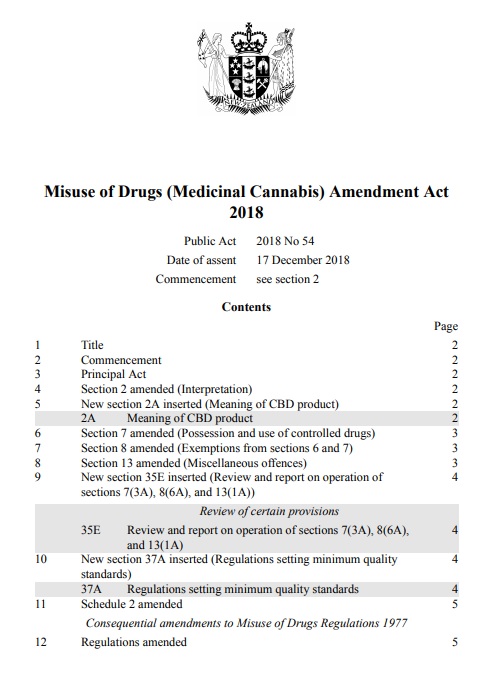 PRESCRIBERS
PRODUCTS
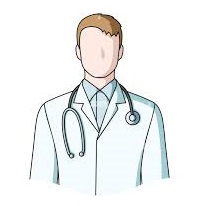 Must meet Minimum Quality Standards, no evidence of efficacy required
CBD / THC
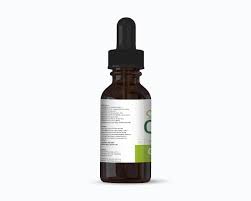 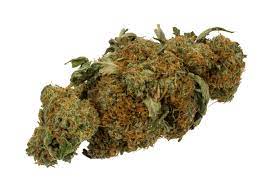 for vaping or use as tea (not smoking!)
[Speaker Notes: (a) in pharmaceutical-dosage delivery form (e.g. pills, tinctures) +
(b) dried herb for vaping or use as tea (not intended for smoking) (due to concerns about respiratory risks)]
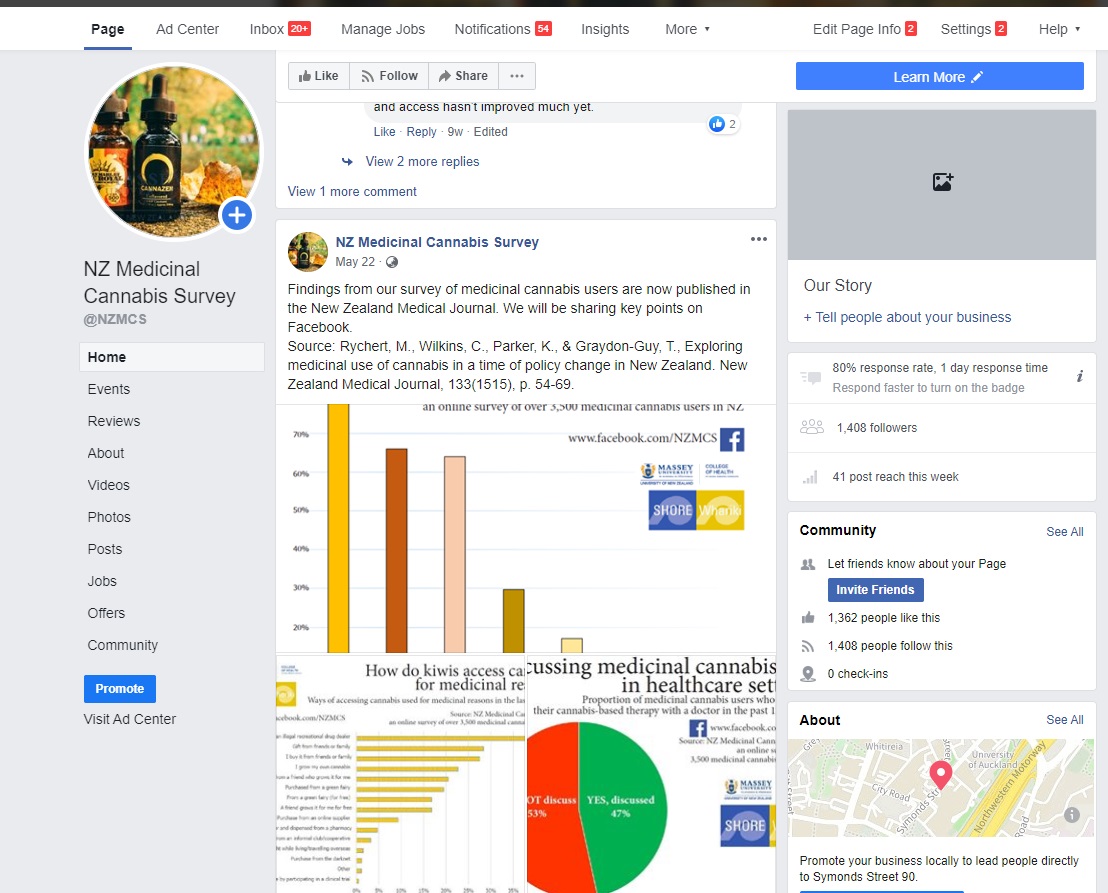 We conduct large-scale online surveys to monitor medicinal cannabis users’ engagement with the legal scheme, patterns of use, conditions, ROA, product preferences…:

	 NZ Medicinal Cannabis Survey (2019/20: 	3,634 last year med can users) 
	 NZ Drug Trends Survey (annual survey of 	drug markets and use, 10-25k respondents, med 	can module)

Qualitative face-to-face interviews with consumers and doctors: patients, doctors, women consumers…

Administrative data: products, prescribing, prices…
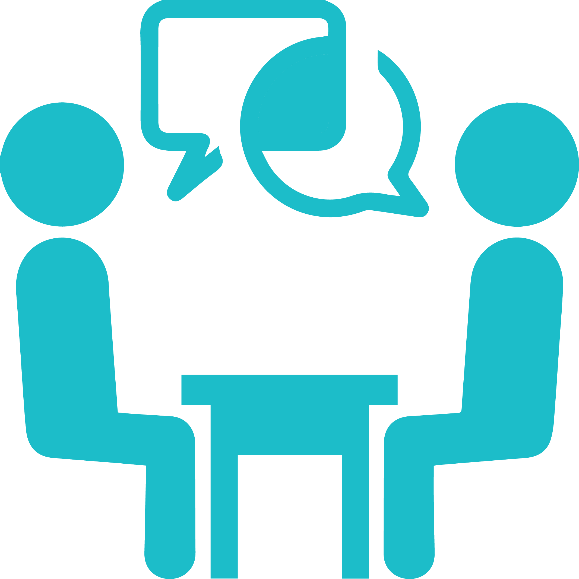 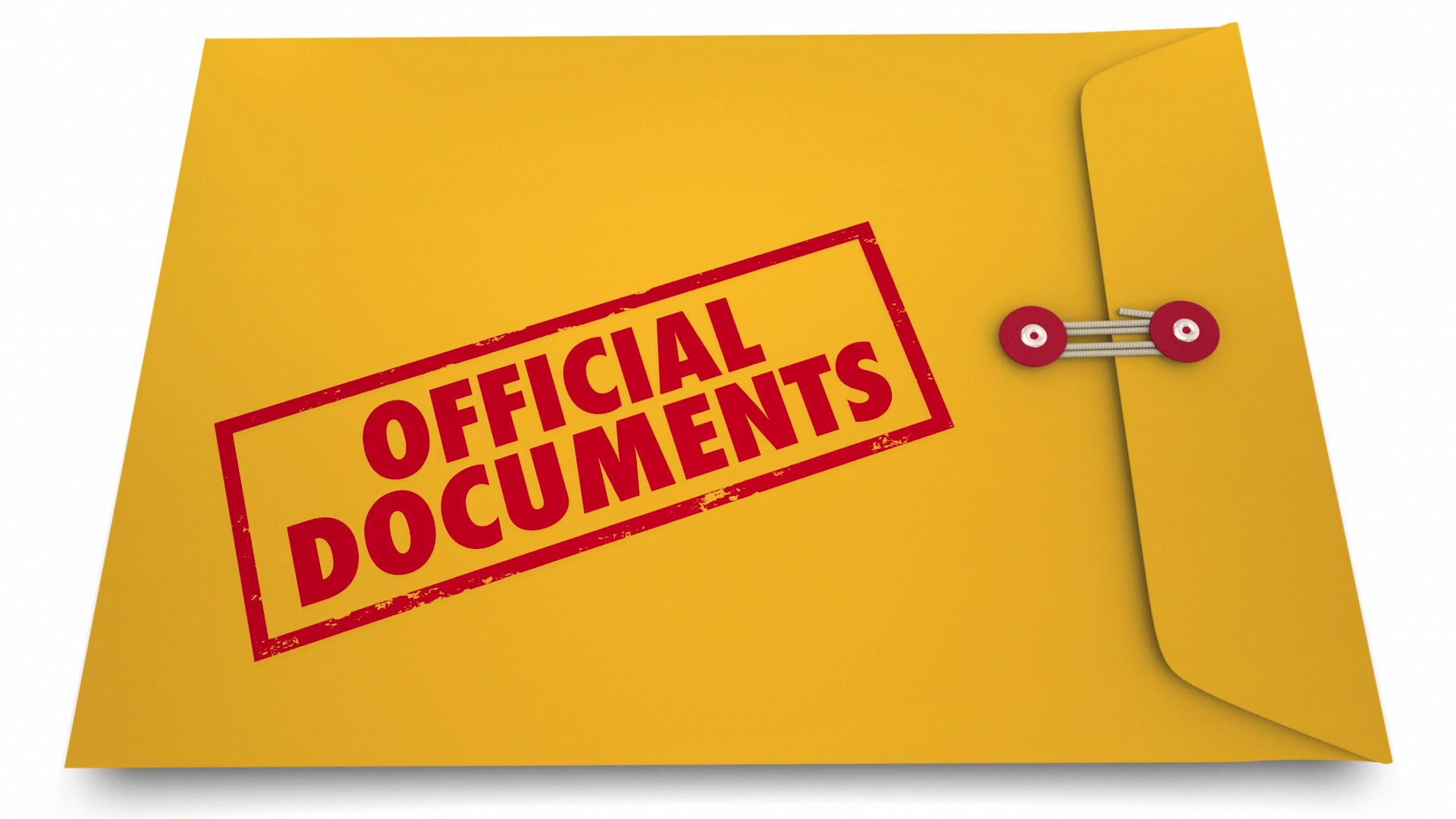 6
EMERGING TRENDS
 81% Pain conditions (45% backpain) 
 66% Sleep conditions (55% insomnia)
 64% Mental health (45% anxiety)
 17% Gastrointestinal (12% IBS)
12% Neurological (3% epilepsy/seizure)
7% Cancers

Many people substituting prescribed pharmaceutical medications

2 in 3 used “daily or near daily”
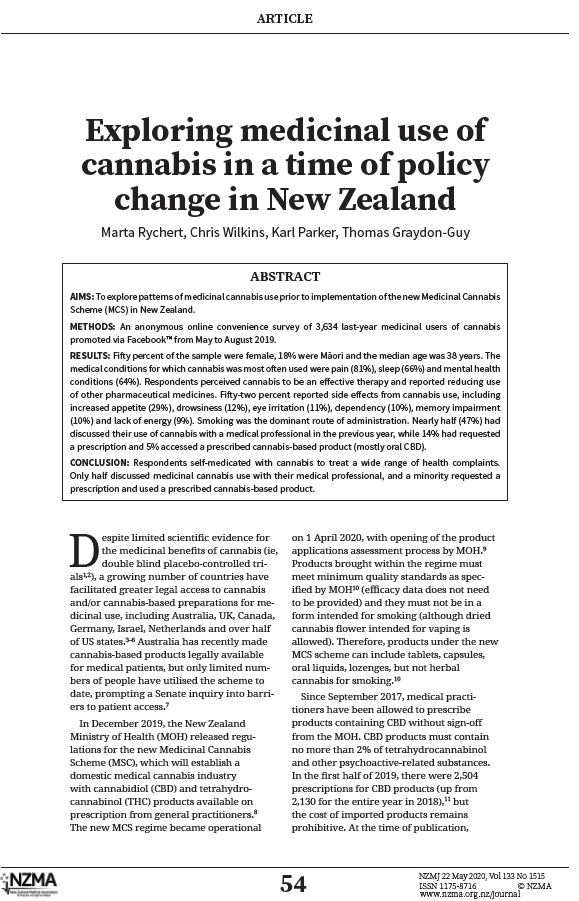 1
[Speaker Notes: MOH supply data (packs supplied)]
1
Do you have a prescription for medicinal cannabis? (NZ Drug Trends Survey) 2020 vs 2022 vs 2024
Do you have a prescription for medicinal cannabis? (NZ Drug Trends Survey) 2020 vs 2022 vs 2024
Do you have a prescription for medicinal cannabis? (NZ Drug Trends Survey) 2020 vs 2022 vs 2024
Do you have a prescription for medicinal cannabis? (NZ Drug Trends Survey) 2020 vs 2022 vs 2024
Current script
[Speaker Notes: 2024 NZDTS: 1 in 6 (16%) of med can said MAIN source of med can were cannabis clinics or pharmacies.

26% when only considering “all/most” med can users says MAIN source was cannabis clinic and pharmacies!!!]
Medicinal cannabis products on the market (9 September 2024 – 47 products)
2
61% products THC dominant:


26% THC 
<1%CBD


25% THC
 <1% CBD
[Speaker Notes: 47 products as of September 2024

Most THC dominant]
Medicinal cannabis products on the market (9 September 2024)
3
57% products dried flower:
[Speaker Notes: Note edibles / topicals are not on the market]
Prescriptions in the past 12 months (May 2023 – April 2024)
3
45% scripts for THC-dominant
[Speaker Notes: Note edibles / topicals are not on the market]
Prescriptions in the past 12 months (May 2023 – April 2024)
3
45% scripts for THC-dominant

60% scripts for oral drops/liquids
[Speaker Notes: Note edibles / topicals are not on the market]
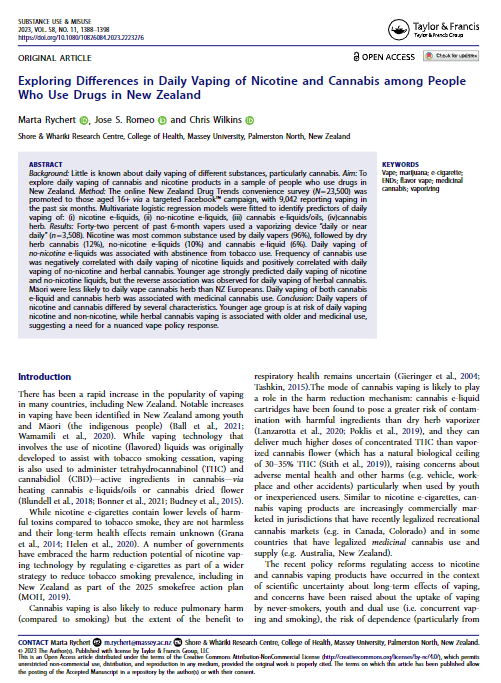 NZDTS: Small increases in cannabis vaping so far… but… nicotine by far the dominant substance people vape.

Vaporizing herbal cannabis is more common than CBD/THC e-liquid vaping in NZ
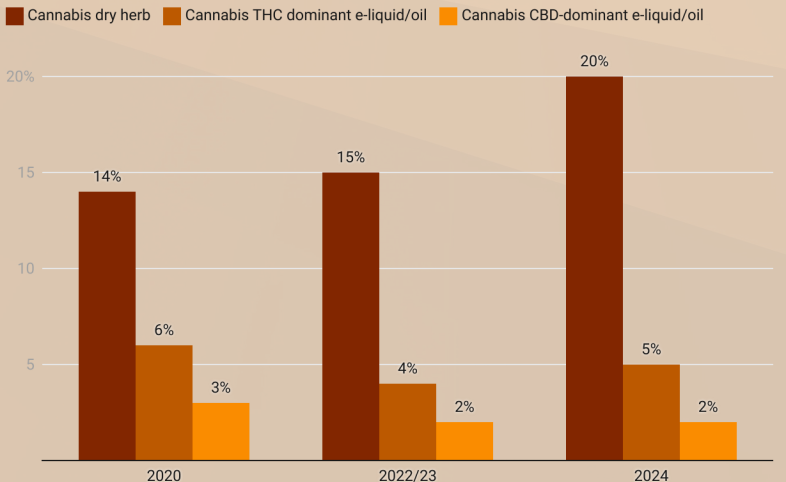 Do consumers with flower prescriptions vape or….?
[Speaker Notes: 2024: 25% of cannabis users vaped in the past 6 m Vs 18% in 2020]
4
Approx 15 NZ$/gram
(cheapest 11 NZ$/gram)
Approx 12 NZ$/gram purchasing an ounce
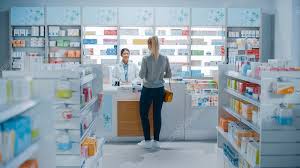 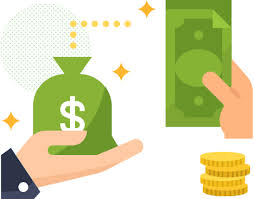 [Speaker Notes: Prices declines]
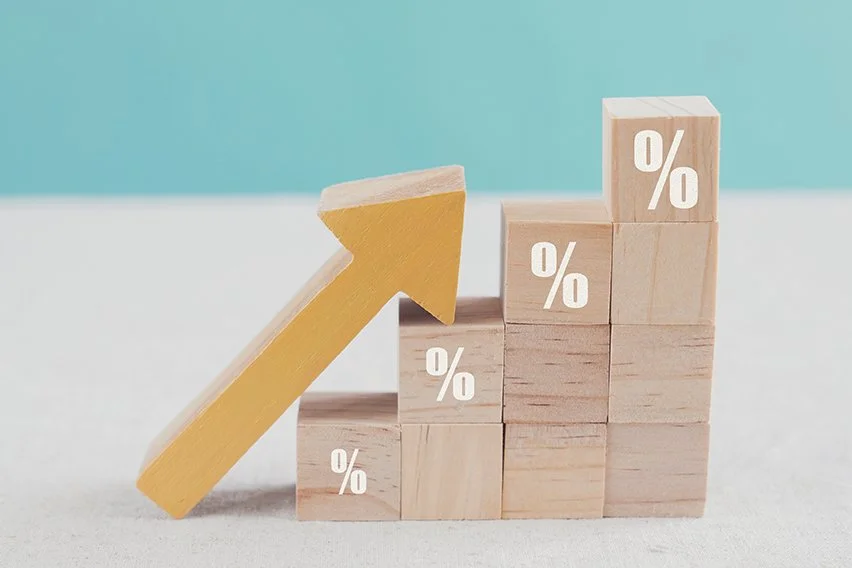 2023/2024

36 Licensed cultivators

53 hectares used for cannabis cultivation

Production volume: 71 tonnes
mid-2020

3 Licensed cultivators

1.3 hectares used for cannabis cultivation

Production volume: 8-15 tonnes
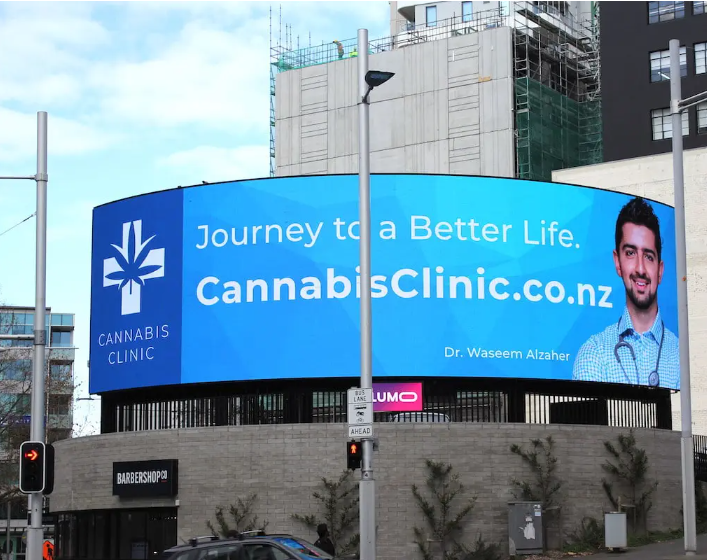 Unintended development due to GPs concerns around prescribing (in 2019/20 only 1 in 3 requests successful)


When I was having trouble with the chap with the gastrointestinal irritation. I contacted them and asked their opinion so I guess I find them useful as a source of knowledge.” (Specialist)

My only concern is that they are providing only one medicine and matching that to problems rather than the other way around which doesn’t seem like the right flow of logic.  (GP)
5
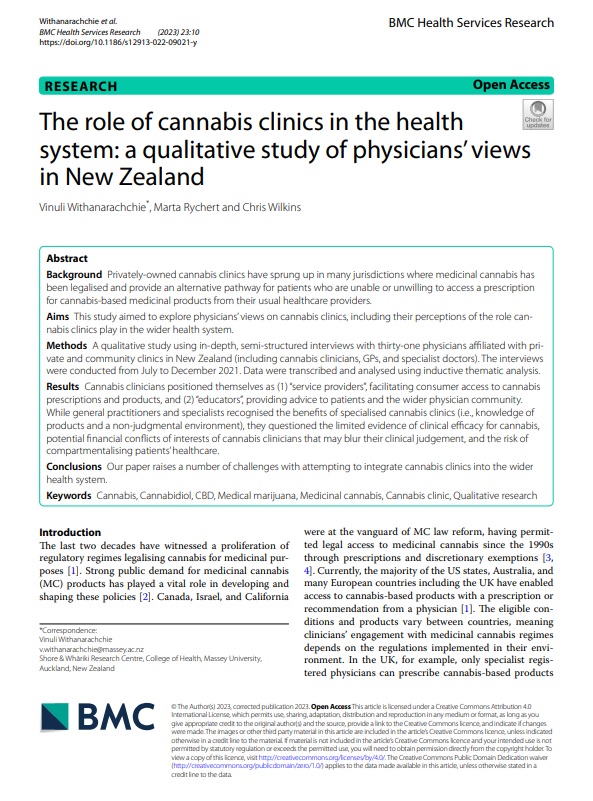 [Speaker Notes: Cannabis clinics and commercialis]
6
Equity of access:

160,000+ prescriptions in the past year


Patients aged 30-39 received most prescriptions (i.e. 26%)


Male patients received more prescriptions than female (58%)
From age 60 women receive more prescriptions than men


12.9% of prescriptions were for patients identifying as Māori
What types of medicinal cannabis users are more likely to use the new medicinal cannabis scheme once it is fully implemented?” 

Analysis: Logistic regression models were fitted to identify predictors of intended future engagement with the MCS. The model included: demographic variables, medical conditions, main routes of administration, main source of supply, use of other drugs (including use of cannabis for recreational purposes).
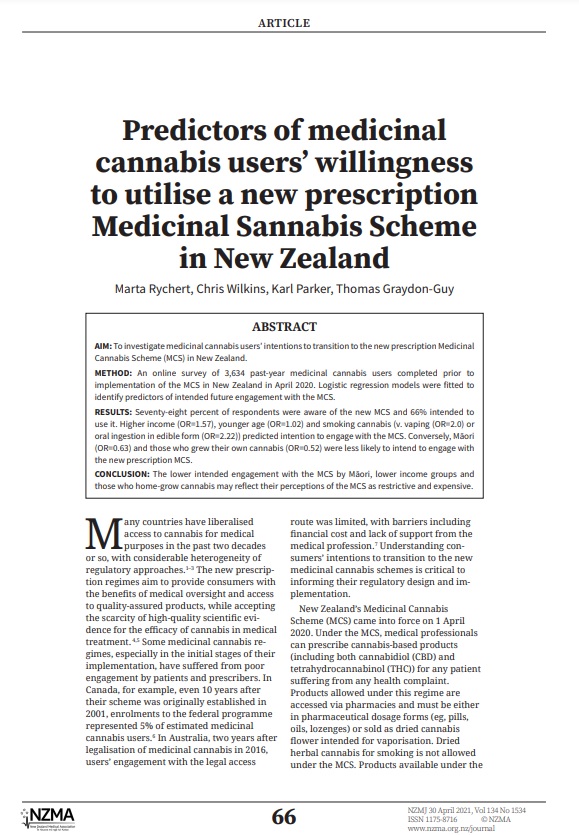 Higher household income (OR=1.6) and younger age (OR=1.02)

Those who administered cannabis via smoking (v. vaping (OR=2.0) or oral ingestion in edible form (OR=2.22)) also more likely to engage. 

 may indicate willingness to transition to less harmful ROA from smoking
Māori (OR=0.63), those who mainly accessed cannabis by growing their own (OR=0.52) less likely to engage
Perceptions of legal medical cannabis scheme as restrictive and expensive?
6
EMERGING TRENDS
“This bill amends the Misuse of Drugs Act 1975. It is a bill about cultivation, cannabidiol, and compassion”
(…) the defendant has a defence if, at the time of the possession or use, the defendant had been diagnosed by a medical practitioner or nurse practitioner as requiring palliation.

In this Act, a person requires palliation if, in the opinion of a medical practitioner or nurse practitioner, the person has an advanced progressive life-limiting condition and is nearing the end of their life.

(…) a person who has a certificate from a medical practitioner or nurse practitioner certifying that the person requires palliation may procure, possess, consume, smoke, or otherwise use any plant or plant material of the genus Cannabis or any cannabis preparation.

Misuse of Drugs (Medicinal Cannabis) Amendment Act 2018
PATIENTS
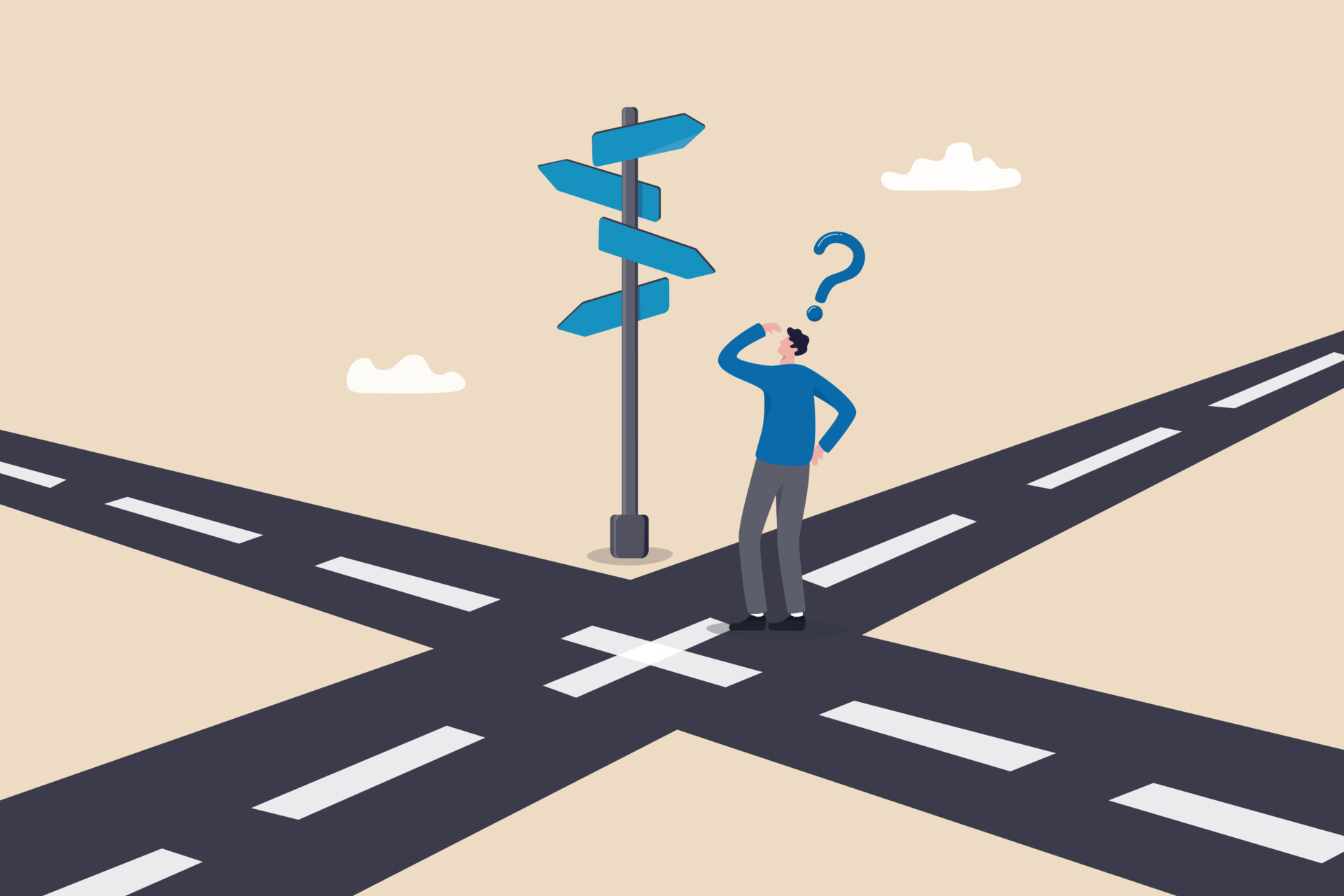 LEGACY GROWERS
LICENSED PRODUCERS
HERBALISTS
CANNABIS CLINICS
MEDICAL COMMUNITY
POLITICAL DECISIONMAKERS
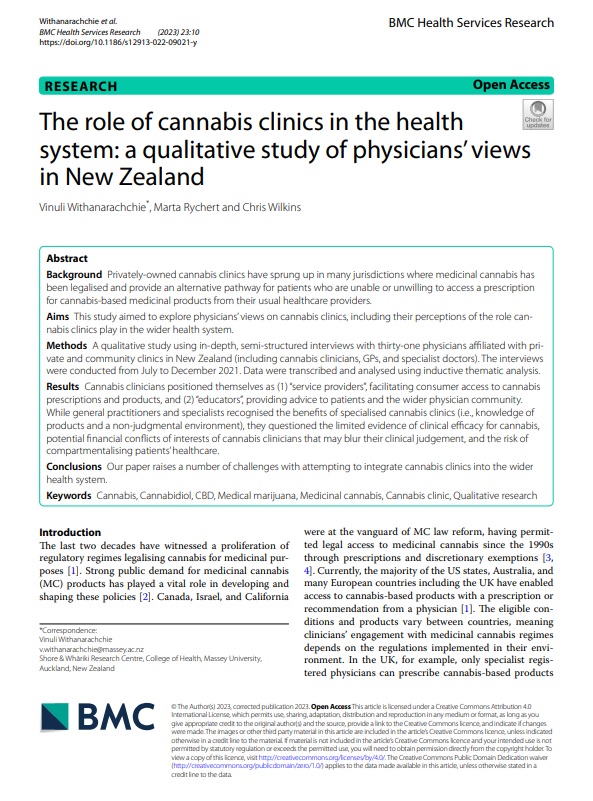 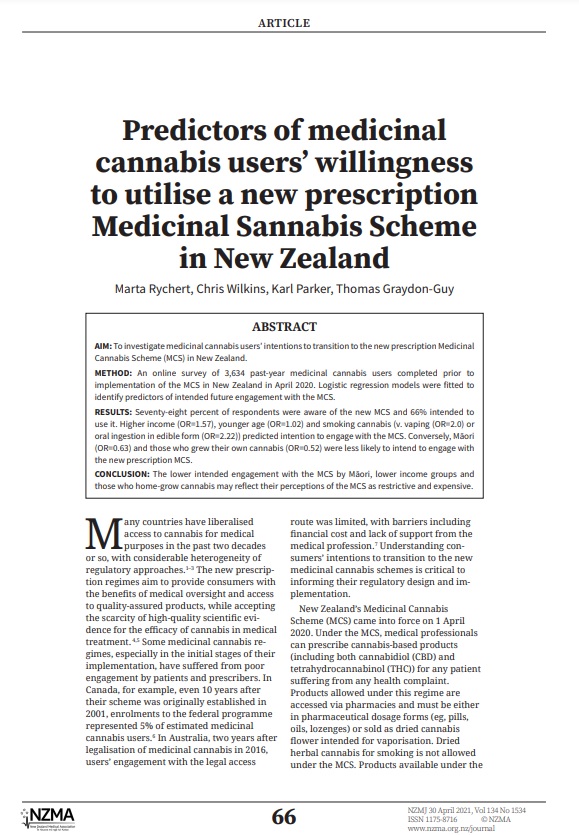 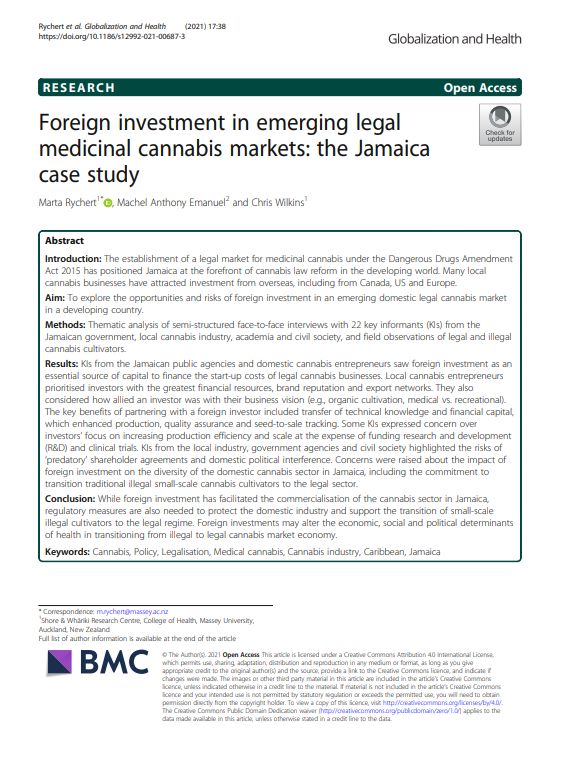 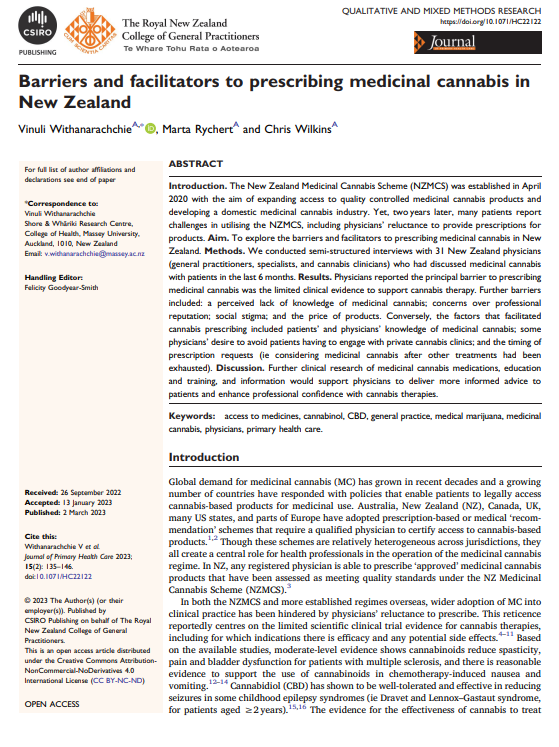 Ngā mihi 
m.rychert@massey.ac.nz
References
Adams, P. J., Rychert, M., and Wilkins, C. (2021) Policy influence and the legalized cannabis industry: learnings from other addictive consumption industries. Addiction, 116: 2939–2946. 
Fergusson DM, Swain-Campbell NR, Horwood LJ. Arrests and convictions for cannabis related offences in a New Zealand birth cohort. Drug Alcohol Depend. 2003;70:53-63.
Oldfield K, Braithwaite I, Beasley R, et al. Medical cannabis: knowledge and expectations in a cohort of North Island New Zealand general practitioners. N Z Med J. 2020;133
Pledger M, Martin G, Cumming J. New Zealand Health Survey 2012/13: characteristics of medicinal cannabis users. N Z Med J. 2016;129:25-36.
Rychert M, Wilkins C, Parker K, Graydon-Guy T. Exploring medicinal use of cannabis in a time of policy change in New Zealand. N Z Med J. 2020;133:54-69.
Wilkins C, Rychert M, van der Sanden R, et al. Cannabis prices decline as availability increases (NZDTS Research Bulletin - August 2023). 2023. 
Withanarachchie V, Rychert M, Wilkins C. Barriers and facilitators to prescribing medicinal cannabis in New Zealand. Journal Prim Health Care. 2023;15: 135-46.
Withanarachchie V, Rychert M, Wilkins C. The role of cannabis clinics in the health system: a qualitative study of physicians’ views in New Zealand. BMC Health Serv Res. 2023;23:10.